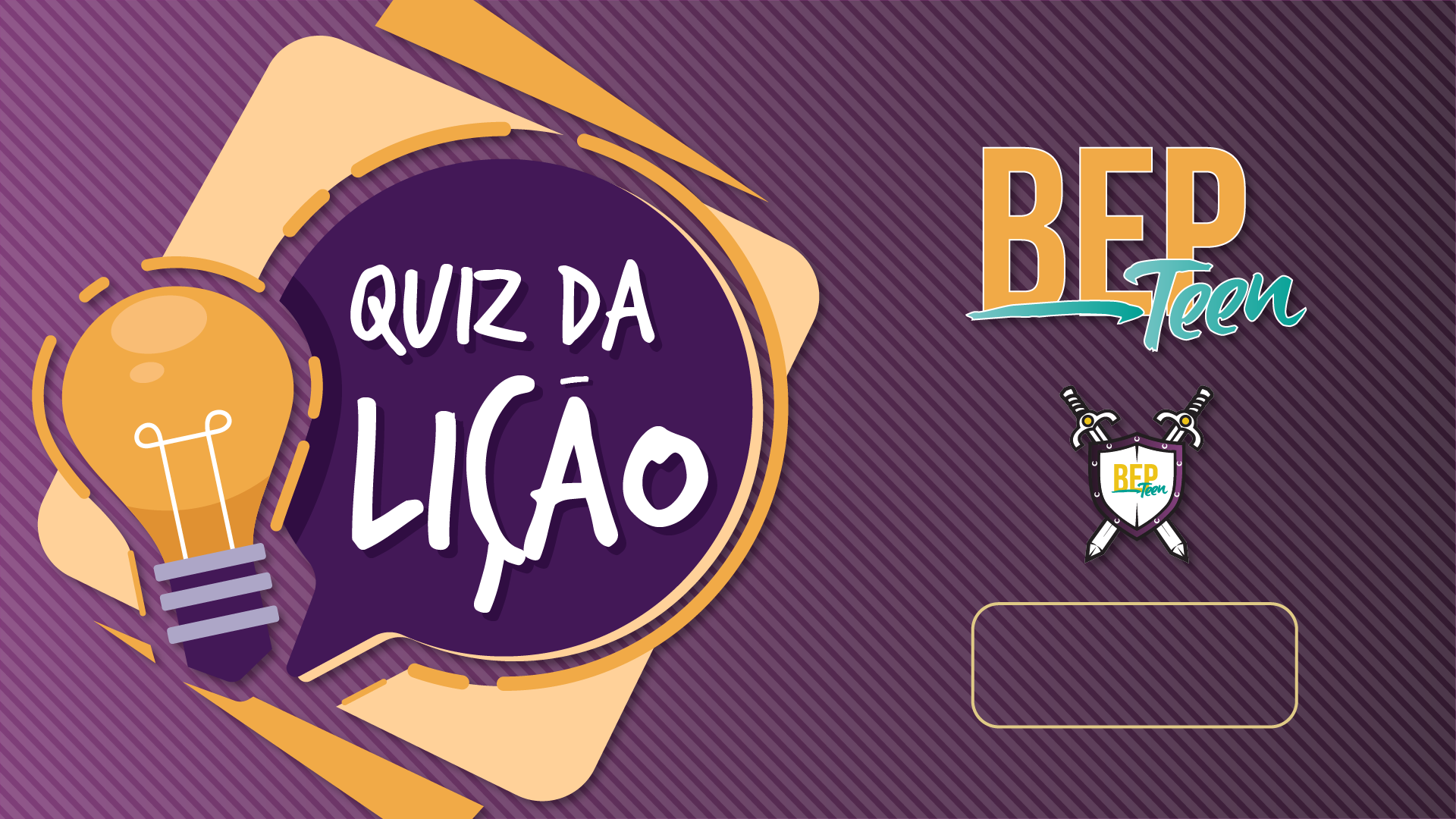 1° trimestre 2022
          Lição 11
1
Com o que Cristo é comparado no Texto-
Chave desta semana?
A
C
A cabeça
As mãos
B
D
Os pés
O corpo
2
Em relação aos cristãos de Tessalônica, o que
diferenciou os cristãos de Bereia?
A
C
Eles se comportaram como agitadores
Eles desprezaram os ensinos de Paulo
B
D
Eles ficaram em dúvida sobre a mensagem de Silas
Eles se interessaram mais em examinar as Escrituras
3
Que cidade era considerada o centro da
cultura, da filosofia e da educação grega?
A
C
Listra
Atenas
B
D
Bereia
Corinto
4
Que dois grupos divergentes se interessaram
pela mensagem de Paulo?
A
C
Os discípulos de Apolo e os seguidores de Alexandre
Os fariseus e os saduceus
B
D
Os judaizantes e os cristãos
Os estoicos e os epicureus
5
Do que Paulo foi chamado por algumas
pessoas em seu discurso em Atenas?
A
C
Sábio
Iluminado
B
D
Tagarela
Ousado
6
Que sentimento foi despertado no coração
de Paulo pelos atenienses quando ele
contemplou a beleza da cidade?
A
C
Raiva
Pena
B
D
Inveja
Indiferença
7
Que acusação os judeus tessalonicenses
fizeram contra Paulo e Silas para que fossem
presos?
A
C
Eles estavam agindo contra os decretos de César
Eles estavam ensinando heresias
B
D
Eles eram estrangeiros e não tinham direitos
Eles não pagavam impostos
8
Quem seguiu Paulo e Silas até Bereia para
despertar a ira da multidão contra eles?
A
C
Os novos conversos ao judaísmo
Os habitantes de Corinto
B
D
Os oficiais romanos
Os judeus incrédulos de Tessalônica
9
Por que o evangelho apresentado por Paulo
teve pouco sucesso entre os atenienses?
A
C
Por causa do orgulho intelectual do povo
Porque eles não compreenderam as palavras do apóstolo
B
D
Por causa do ataque que o apóstolo fez aos
deuses deles
Porque eles não tinham as Escrituras em seu idioma
10
O que contribuiu para que o ódio dos judeus
de Corinto se intensificasse contra Paulo?
A
C
O trabalho do apóstolo com os gentios
O batismo de Crispo
B
D
A conversão do procônsul da Acaia
O apoio dos líderes romanos ao apóstolo